Fauna and Faunaof New Zealand
Izabella Zalewska IIIA
Birds od New Zealand
Kiwi
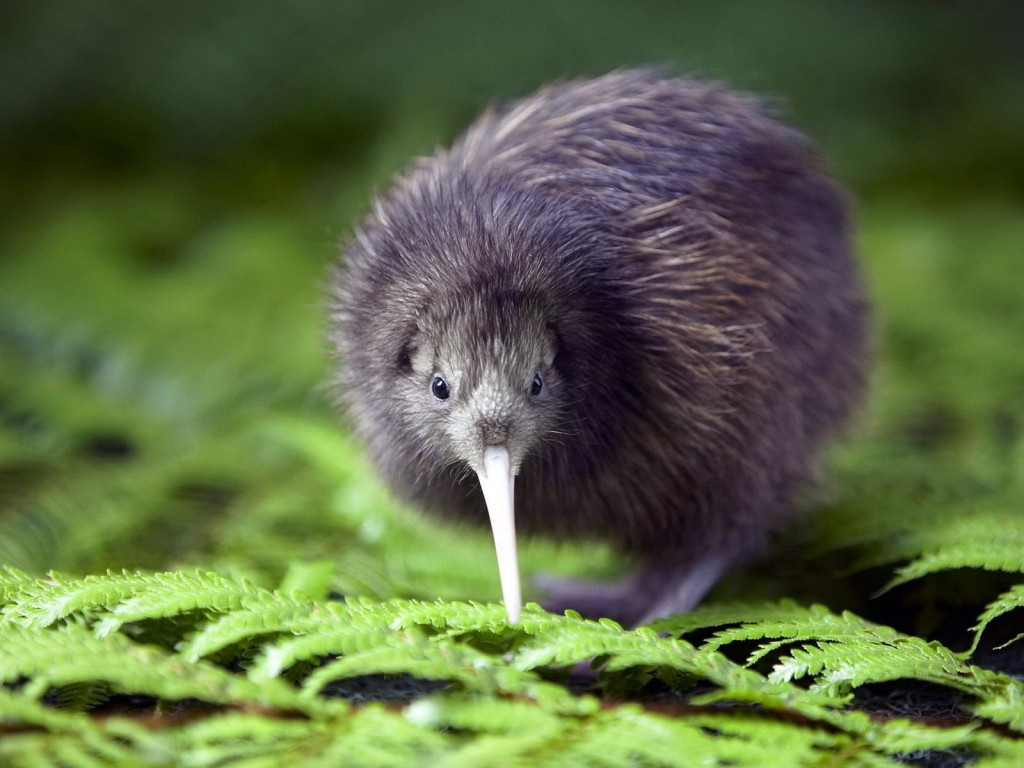 Kiwi - flightless bird native to New Zealand. It is 35-65 cm in length and weighs about 3.5 kg.It doesn’t have a tail. It feeds on invertebrates and plants. It’s nocturnal.
Tui
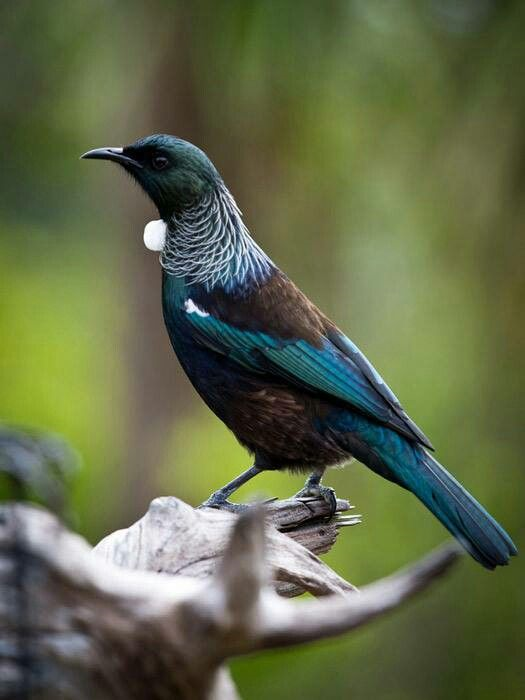 Tui - bird of honeyeater family. It reaches 28 cm in length. It is characterized by shiny metallic, green feathers. It has the ability to imitate the voices of other birds.
Kea
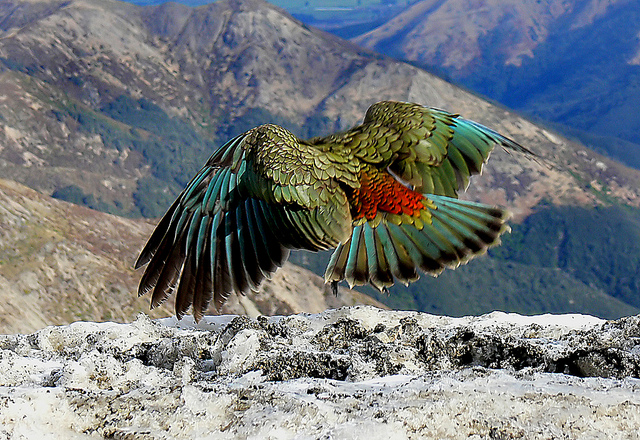 Kea - omnivorous, carnivorous parrot.It is 46 cm in length and weighs about 1 kg.
Geckos of New Zealand
Auckland green gecko
Auckland green gecko - is found only in the northern half of the North Island of New Zealand.Its length is up to 145 mm (without tail).
It lives in scrub and forest areas.
Mammals of New Zealand
Hector's dolphin
Hector's dolphin -  is the best-known dolphin in New Zealand. Adults are 1.2 to 1.6 m in total length and weigh between 40–60 kg.
New Zealand long-tailed bat
New Zealand long-tailed bat – also known as the long-tailed wattled bat or pekapeka-tou-roa. It can fly at 60 kilometres per hour. It weighs 8 - 12g.
Spiders of New Zealand
Delena cancerides
Delena Cancerides - is a large, brown huntsman spider native to Australia. It has been introduced to New Zealand. This was the species used at the beginning of the movie “Spider-Man” and in “Arachnophobia”, but it is generally considered  harmless to humans. Its body length is about 25-30 millimetres.
Dolomedes aquaticus
Dolomedes Aquaticus -  is a fishing spider that lives and hunts along the gravel banks of unforested New Zealand rivers. It prefers open riverbanks where it lives under rocks, usually less than 5 metres from the river. Its colouring allows it to blend in with river stones. Normally nocturnal, it sits and waits for its prey after dark, and can survive for short periods under the water. The total length of this spider is 18 mm.
Flora of New Zealand
Kiwifruit
Kiwifruit - is native to China, but is grown on a large scale in New Zealand.New Zealanders are known by their nickname  Kiwi, throughout the world.
The Mighty Kauri Tree
Kauri - is a coniferous tree found on the New Zealand's North Island. It is the largest (by volume) but not tallest species of trees in New Zealand, standing up to 50 m tall.